Engineers are problem solvers
Engineers are 
problem solvers
Learning hook
Paper tower challenge
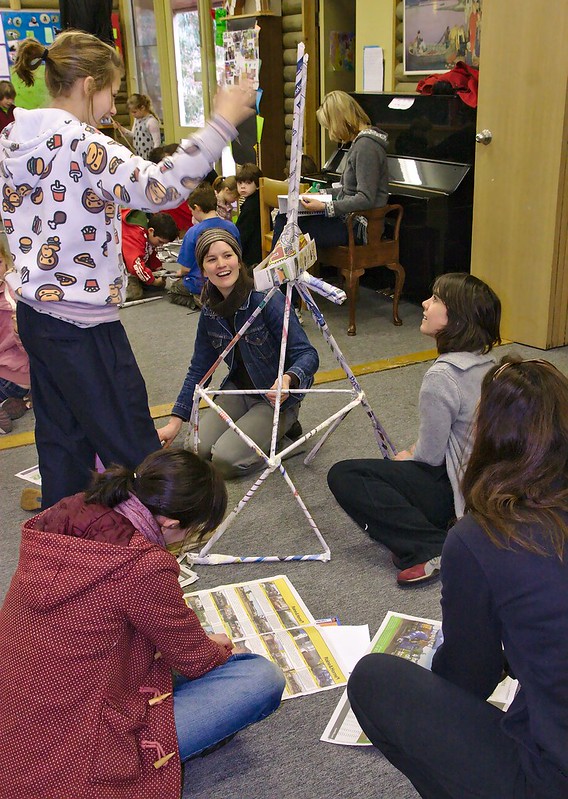 Using just three pieces of scrap A4 paper and masking tape, build the tallest free-standing structure you can. 
View all the towers and notice the different ways of solving the problem.
Image credit:
Flickr/ Swee Oon, CC BY-NC 2.0 DEED
Engineers are 
problem solvers
Learning input
What is engineering?
Source: YouTube/The University of Newcastle
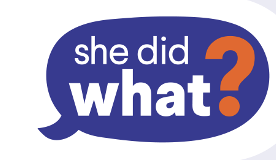 Watch this video to learn 	more about Marita’s passion 	for robotics.
Marita Cheng
Founded the international organisation Robogals.
CEO and Founder of Aubot. 
Aubot develops telepresence robots that allow the user to visit, engage with and explore other locations through remote control and video call.
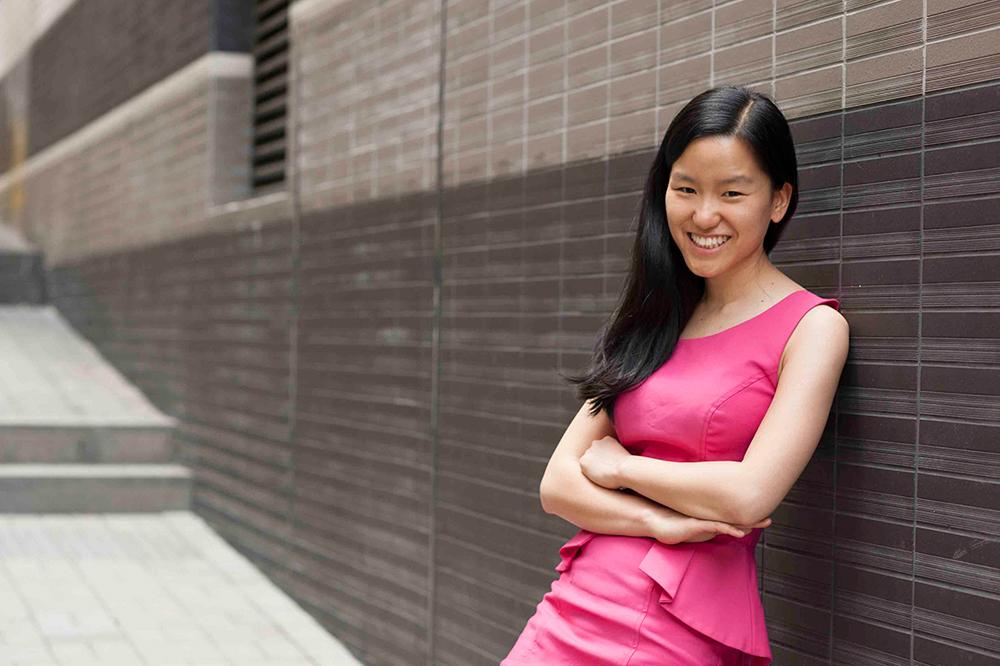 Image credit: Marita Cheng
Engineers are 
problem solvers
Learning 
construction
Try this – Engineered object hunt
Complete an engineered object  scavenger hunt around your school. 
Snap photos of objects that match the descriptions.
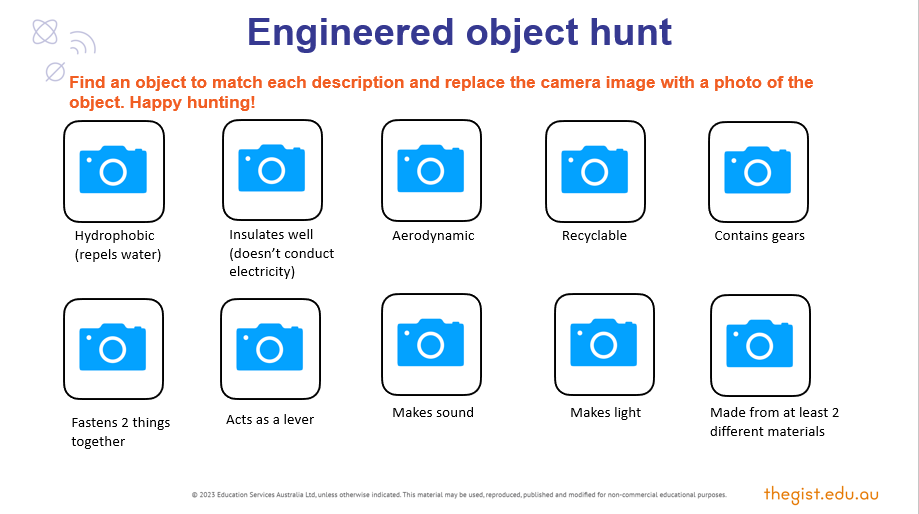 Engineered objects solve problems
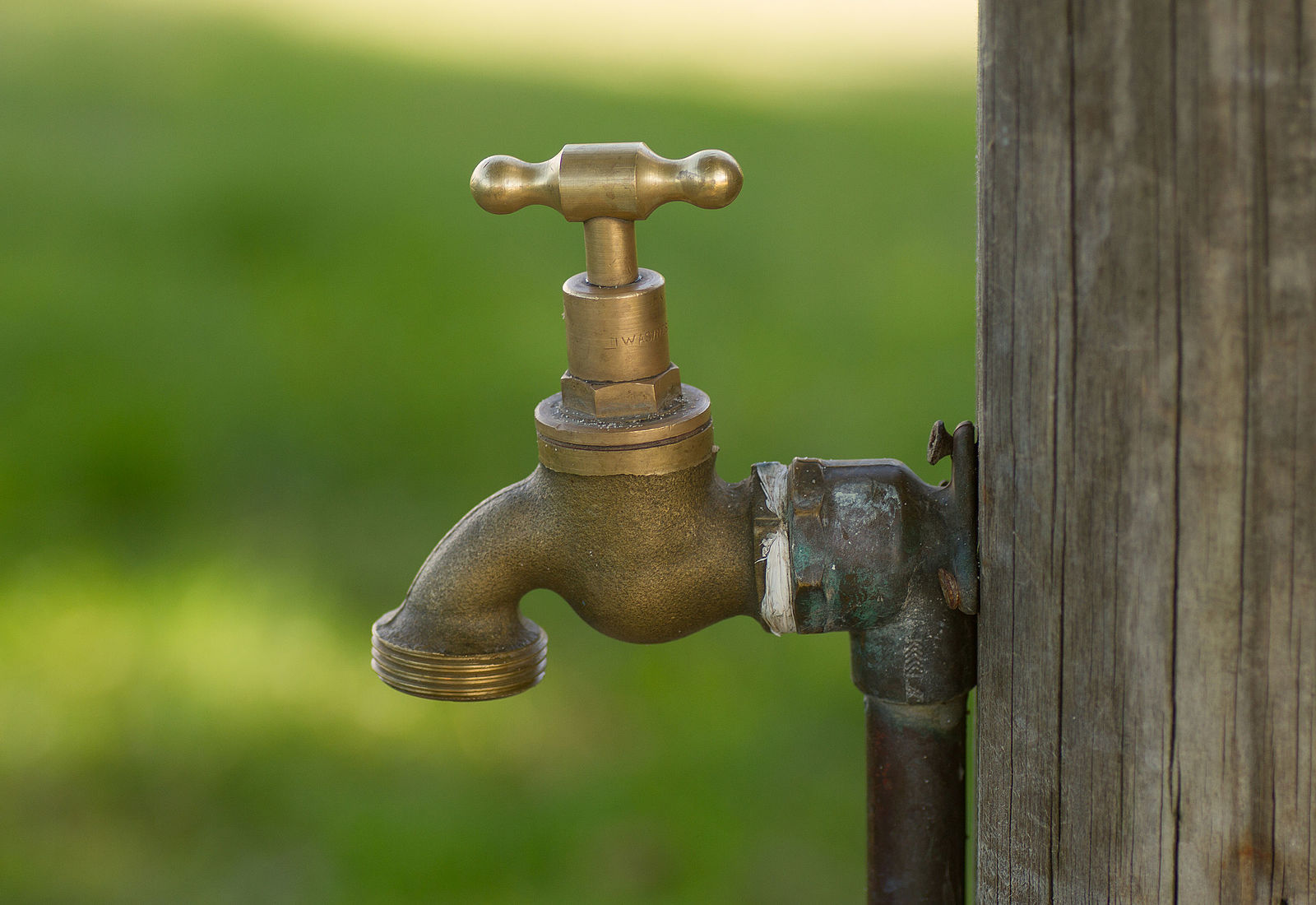 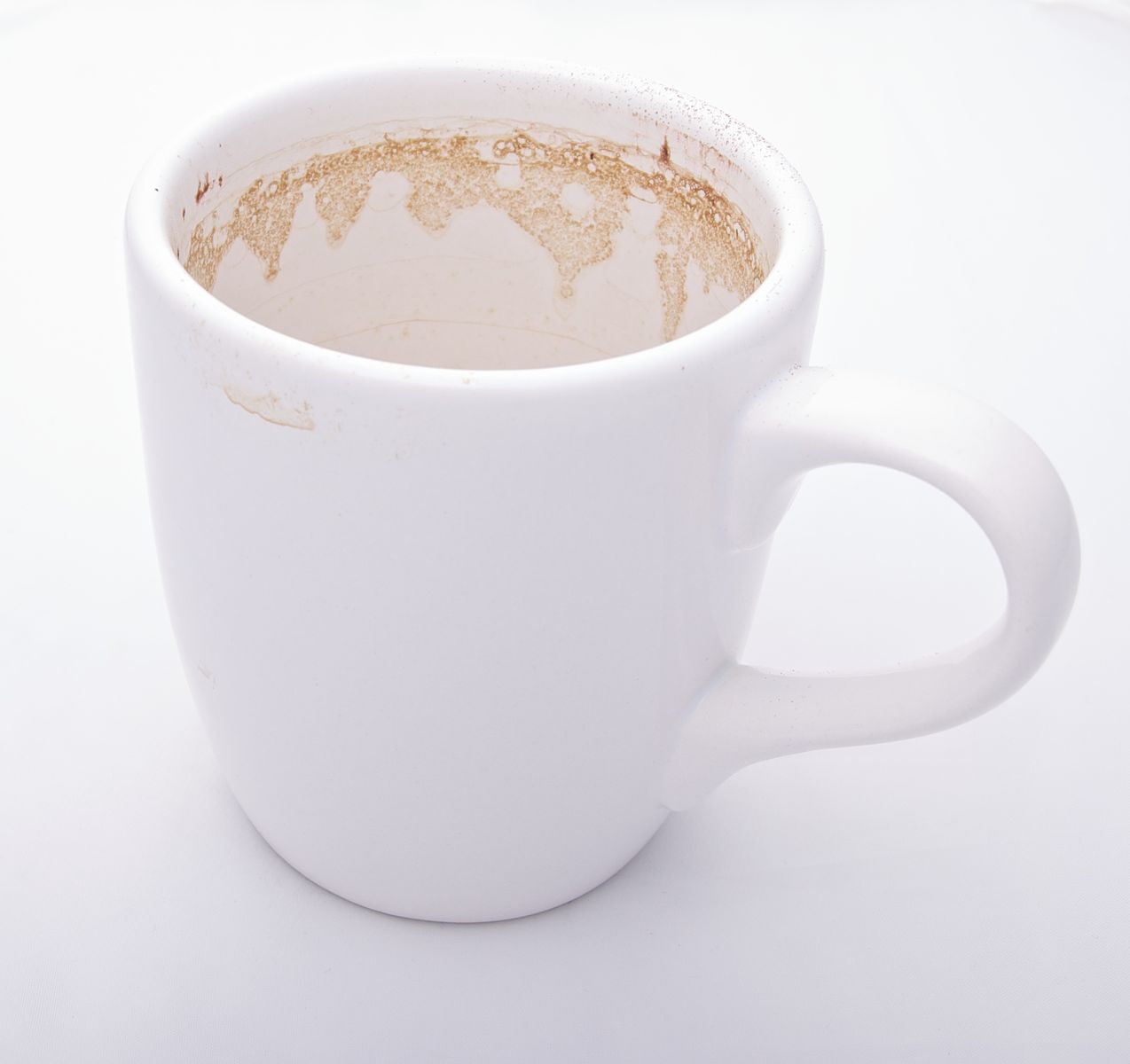 Image credit: Wikimedia Commons/Maksym Kozlenko, CC BY SA
Image credit: Wikimedia Commons/Niki Odolphie, CC BY
Releases water in a predictable stream
Can be turned off or on
Doesn’t leak 
Can have a hose screwed to it
Holds liquids
Stops your hands from getting hot
Smooth against your lips 
Easy to clean
[Speaker Notes: Tap image: https://commons.wikimedia.org/wiki/File:Brass_water_tap_in_park.jpg
Cup image: https://commons.wikimedia.org/wiki/File:Used_coffee_mug_%284356081928%29.jpg]
Try this – Create an object/use puzzle
List items and the problems they solve. 
Write the problem on a piece of paper and the object on another piece. 
Challenge a partner to match the objects and their uses.
DEFINE the problem
IDENTIFY constraints
The engineering design process
BRAINSTORM solutions
COMMUNICATE
the solution
SELECT the best solution
ITERATE to improve 
the prototype
PROTOTYPE the solution
TEST the prototype
Paper tower challenge
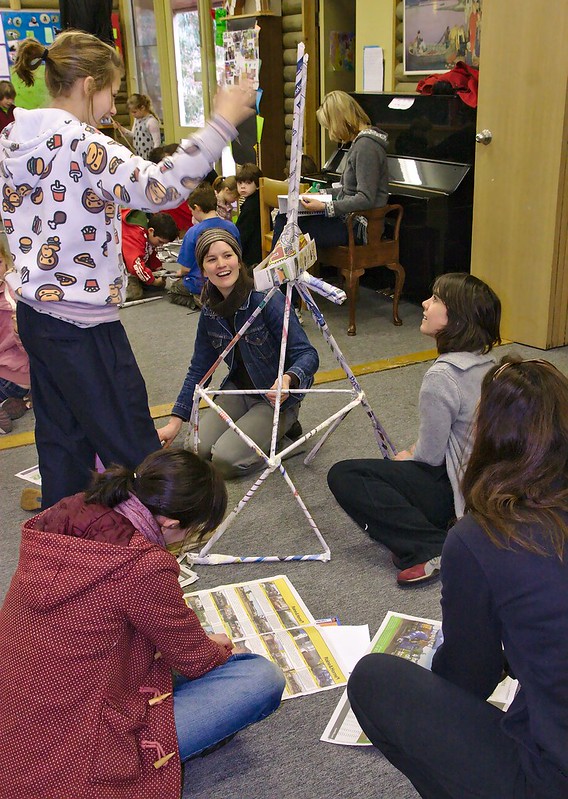 Apply the engineering design process to the paper tower challenge.
Using just three pieces of scrap A4 paper and masking tape, build the tallest free-standing structure you can.
Image credit:
Flickr/ Swee Oon, CC BY-NC 2.0 DEED
Paper tower engineering
Document how you followed the engineering design process.
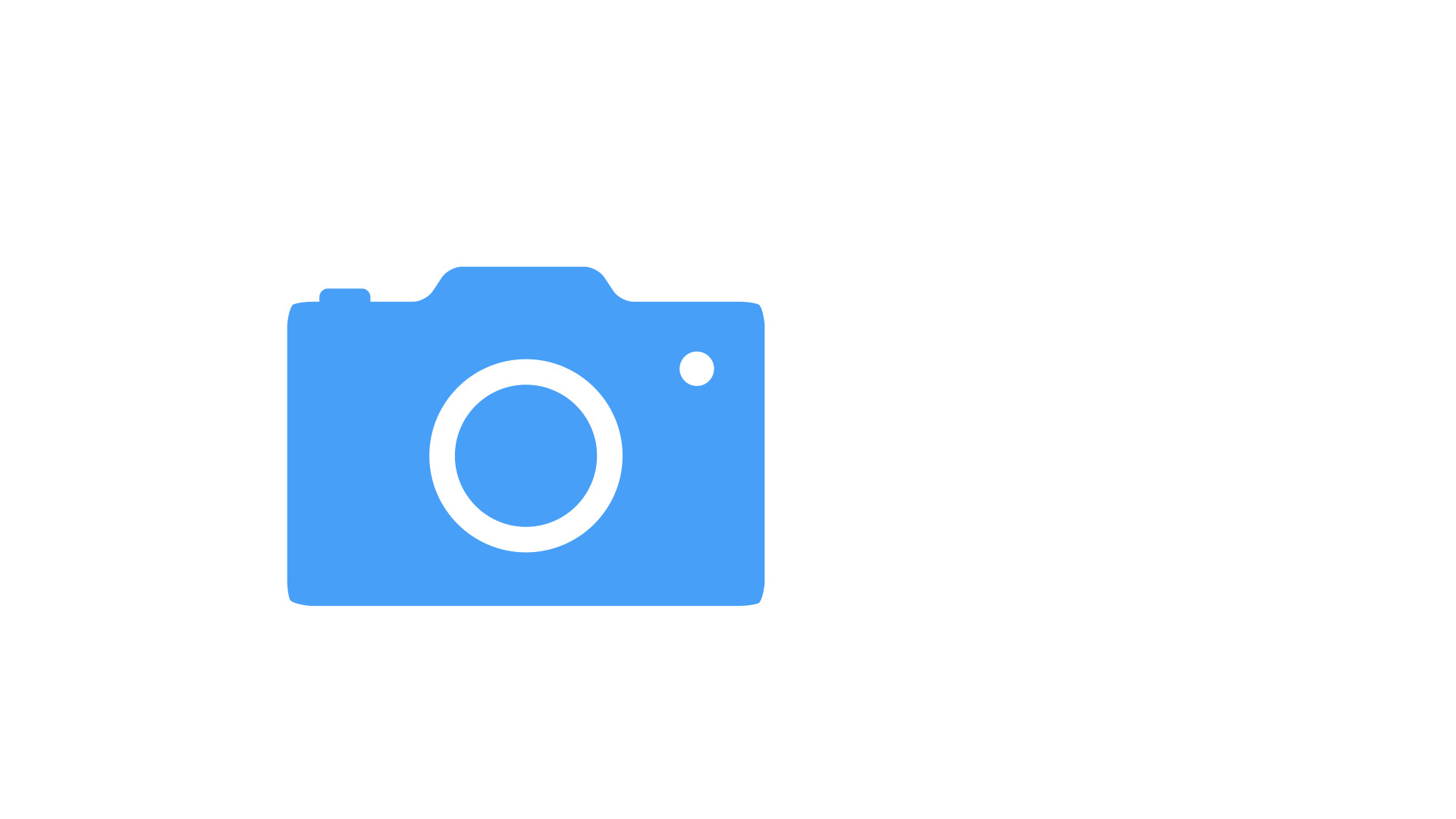 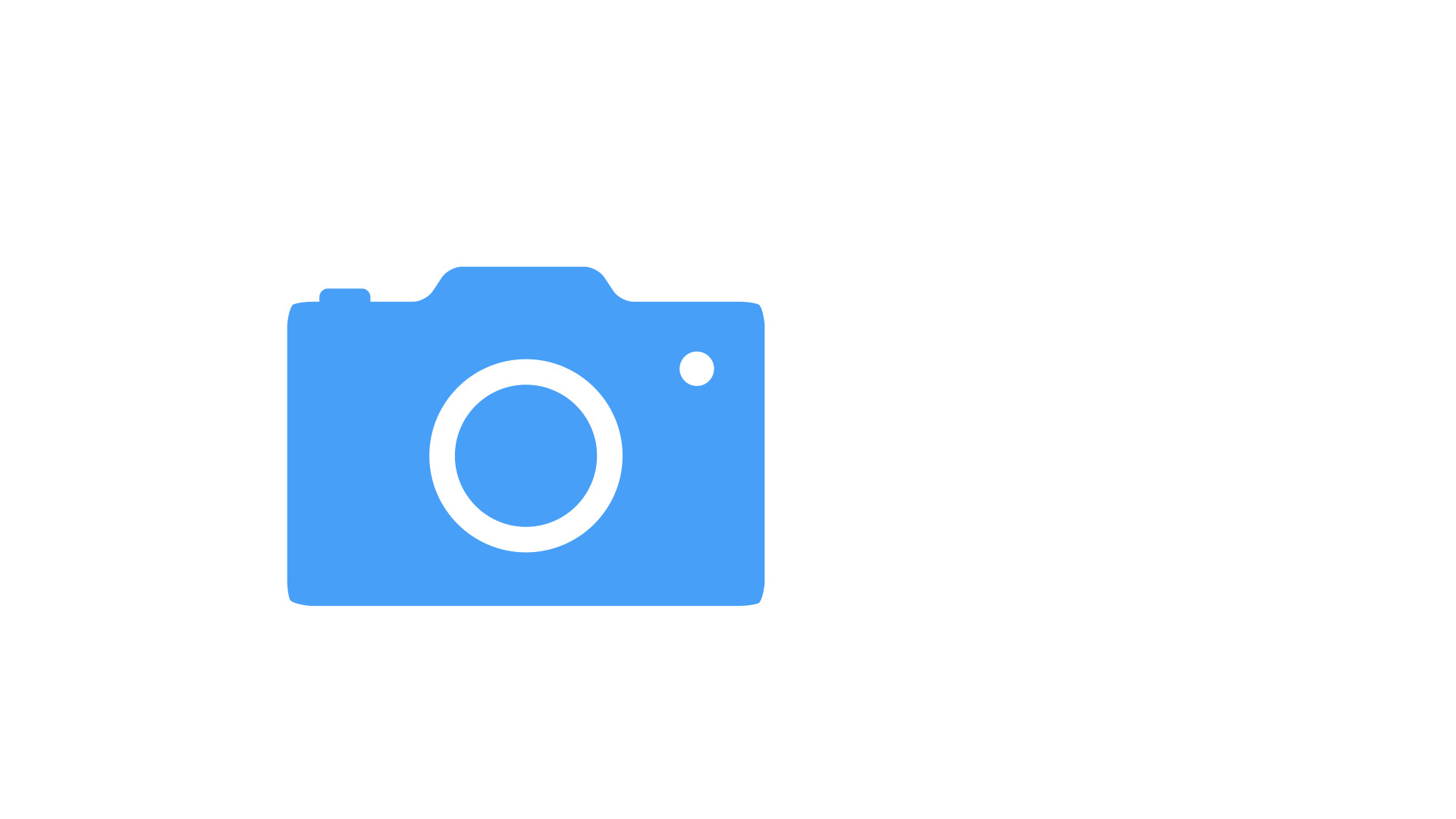 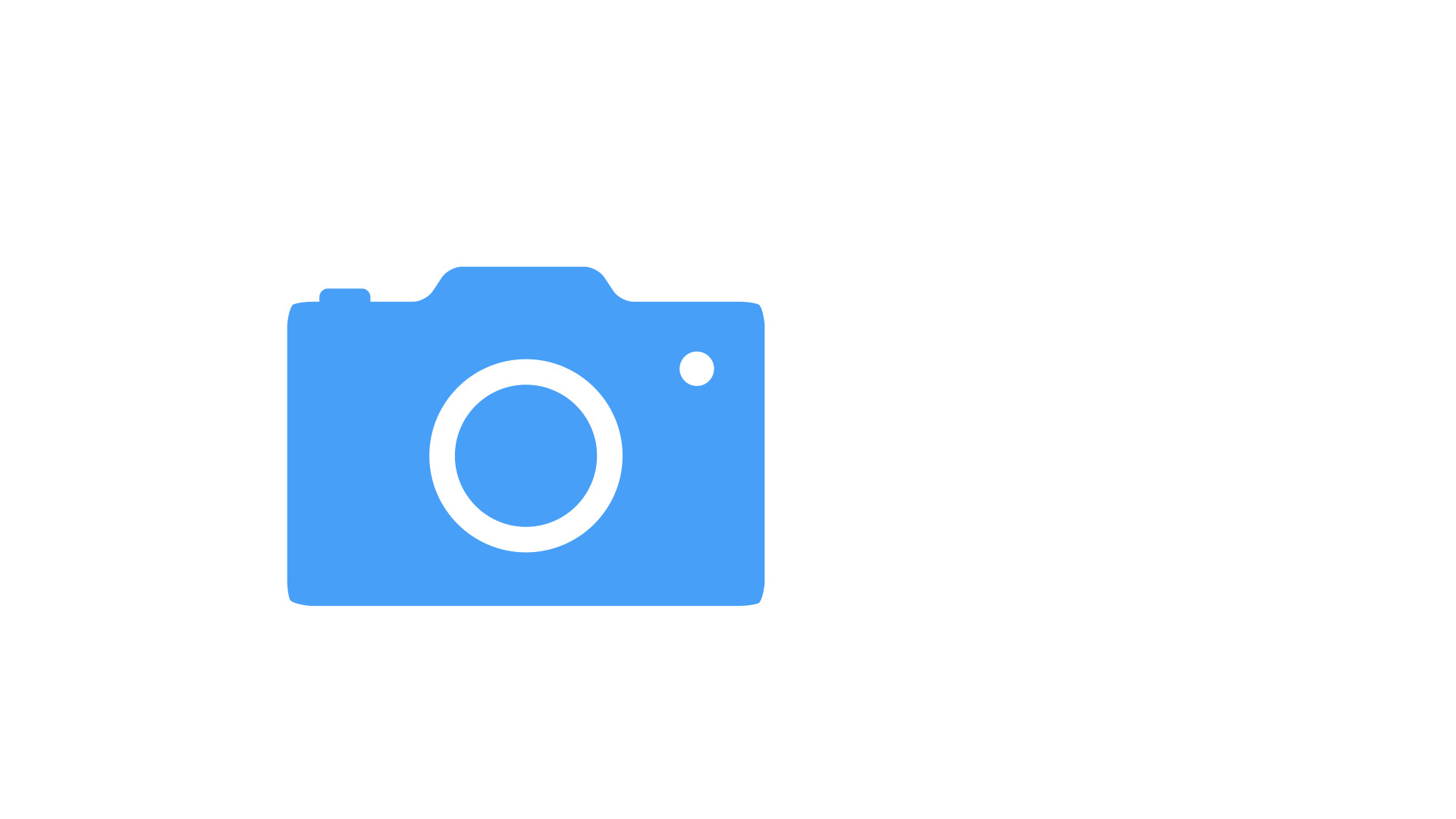 DEFINE
IDENTIFY
SELECT
BRAINSTORM
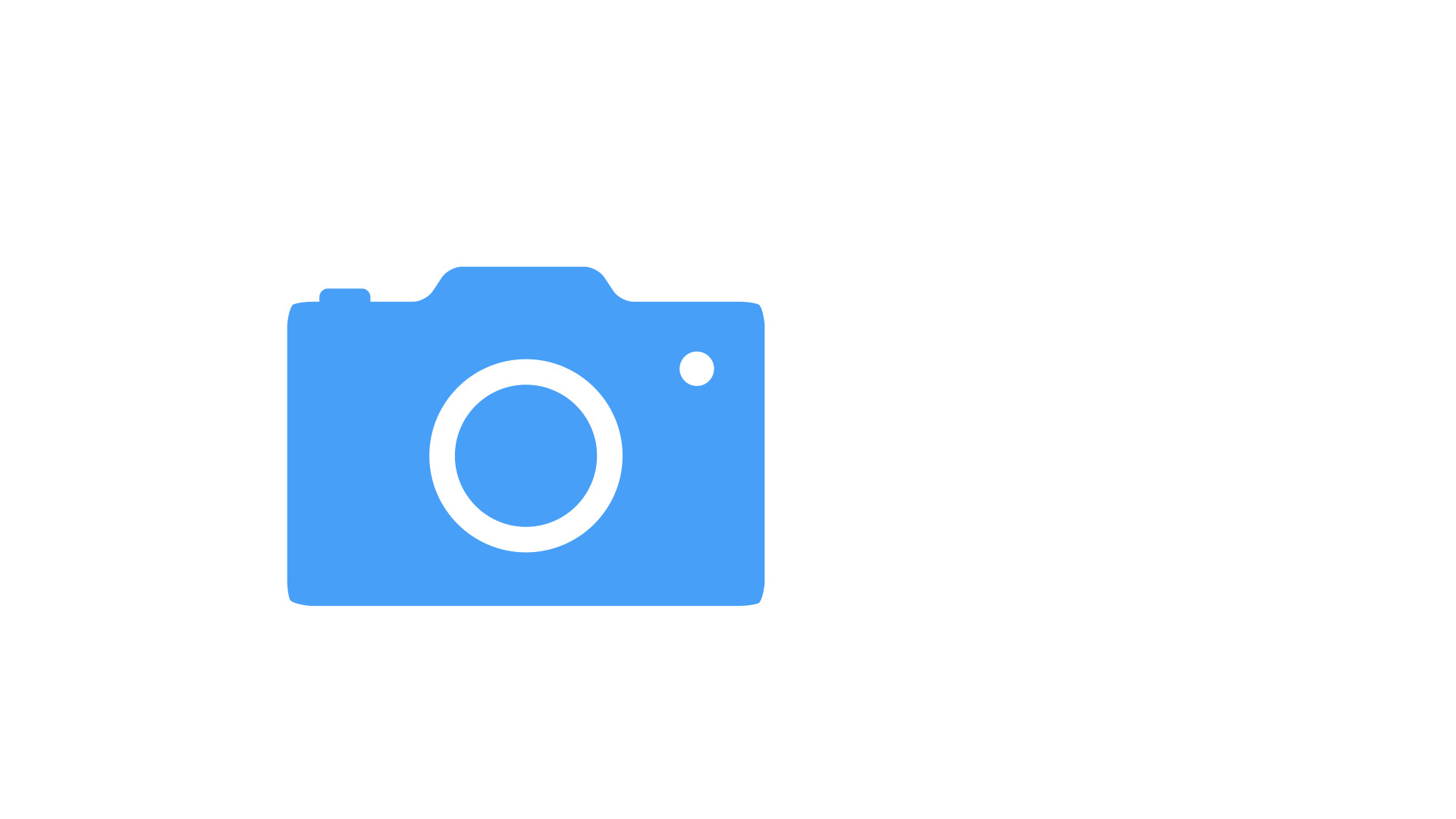 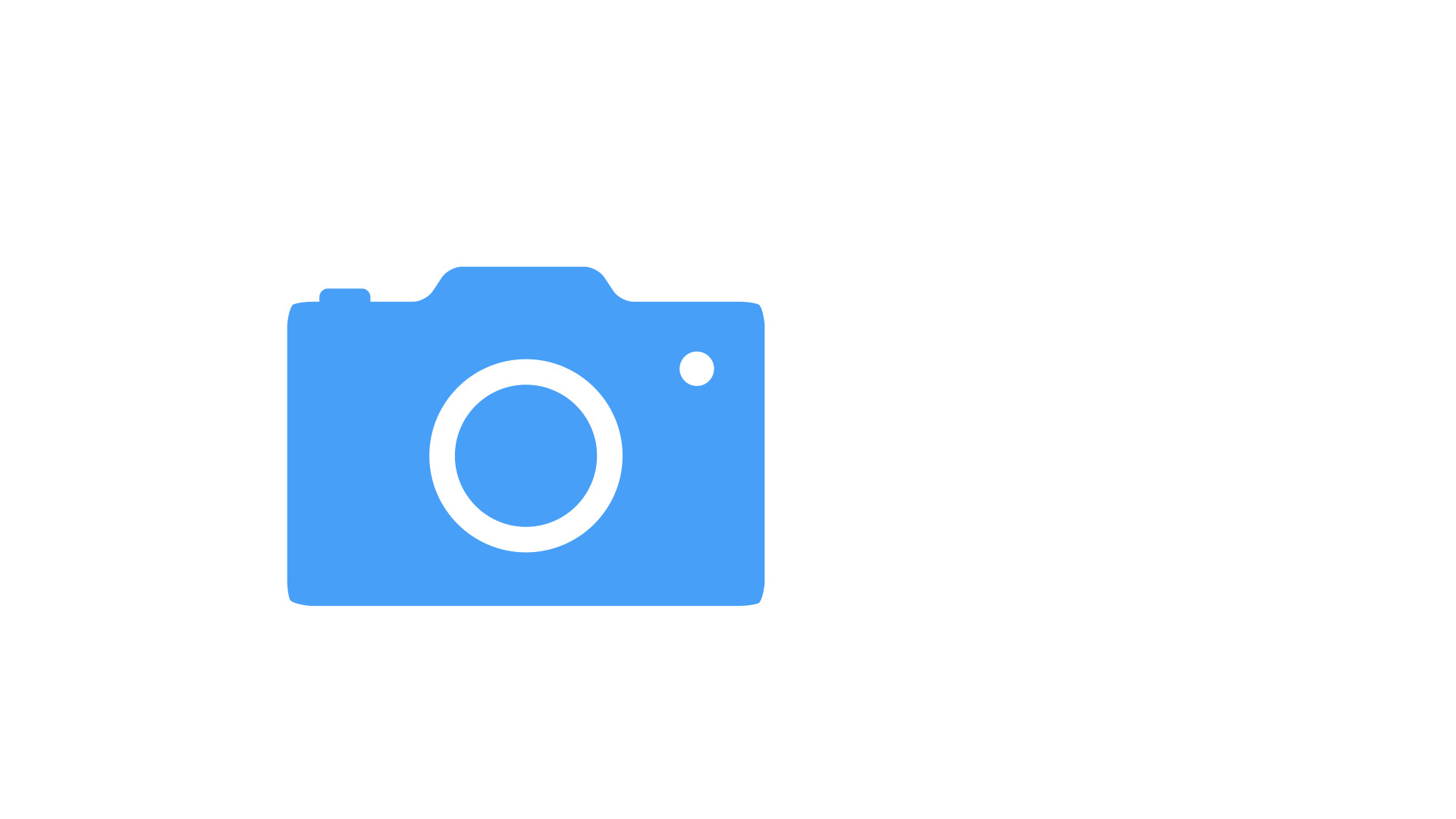 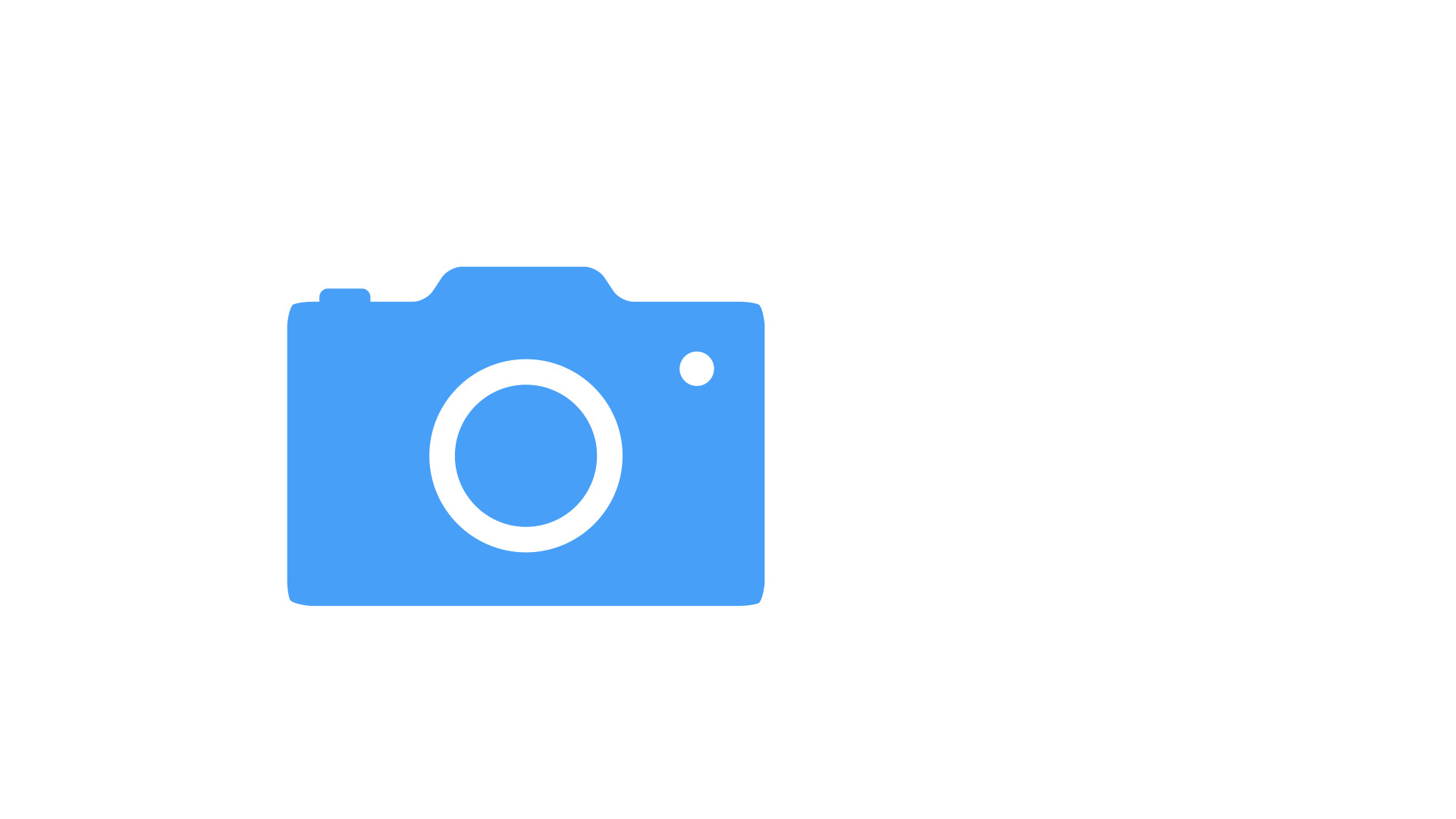 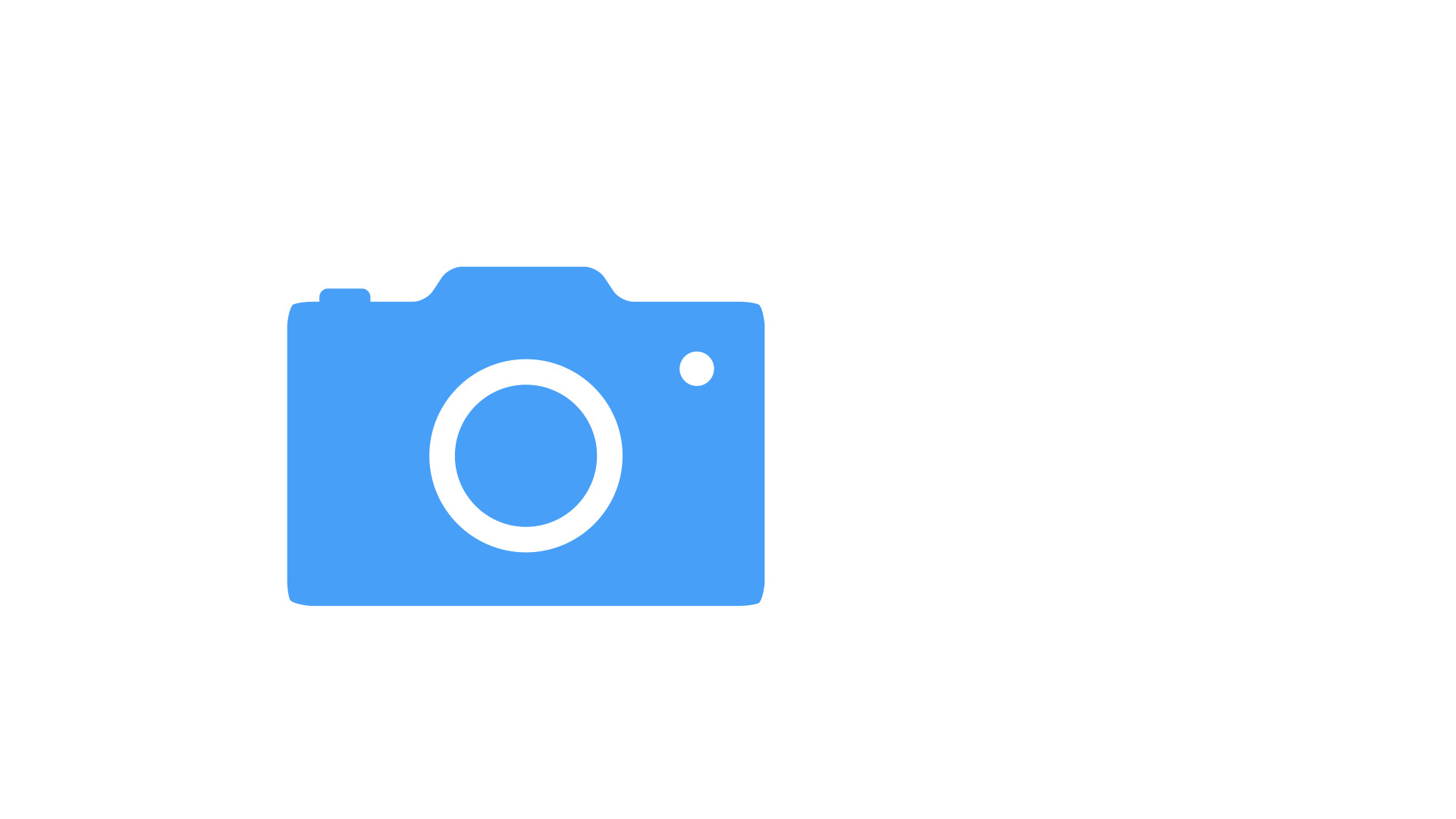 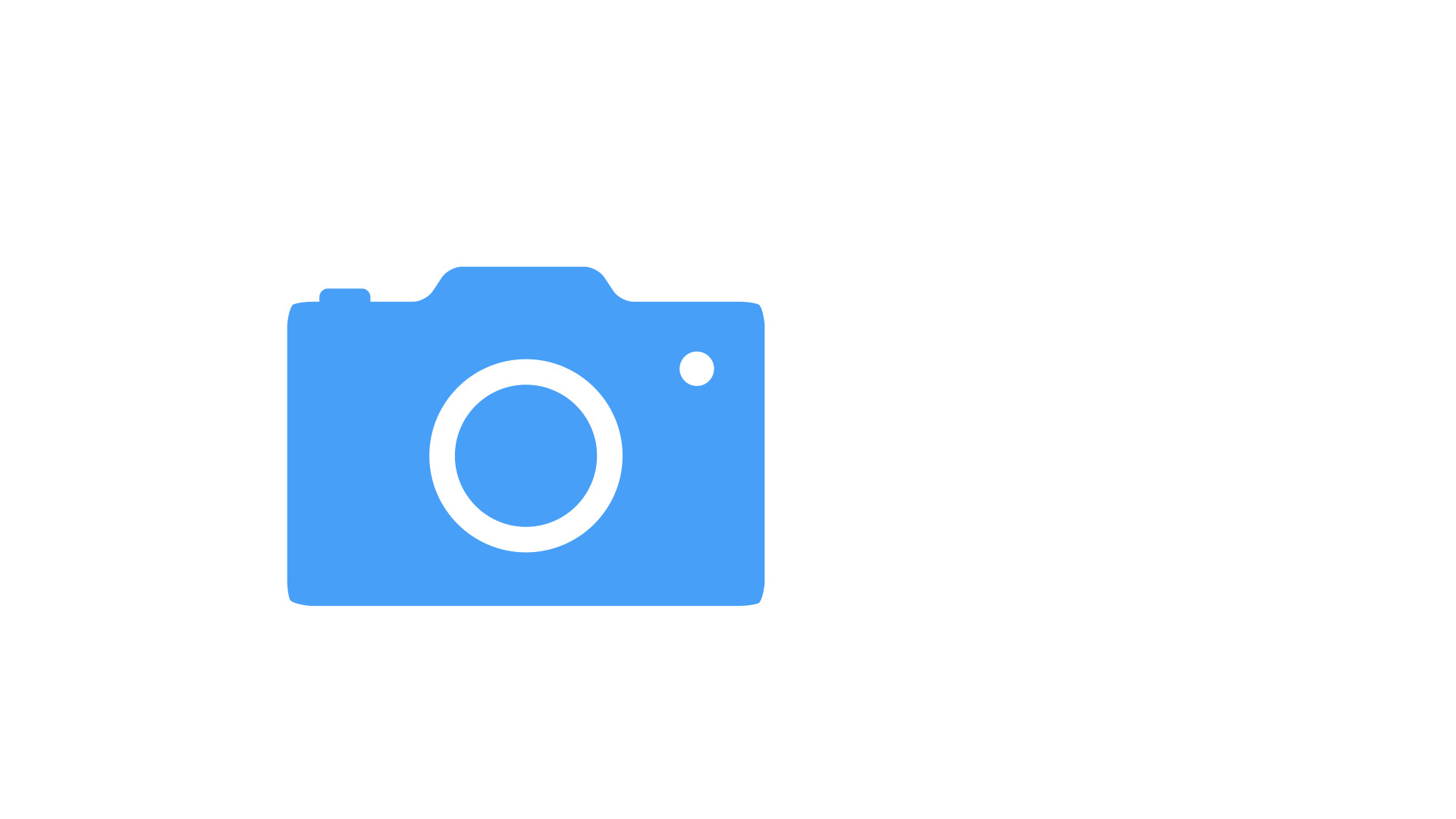 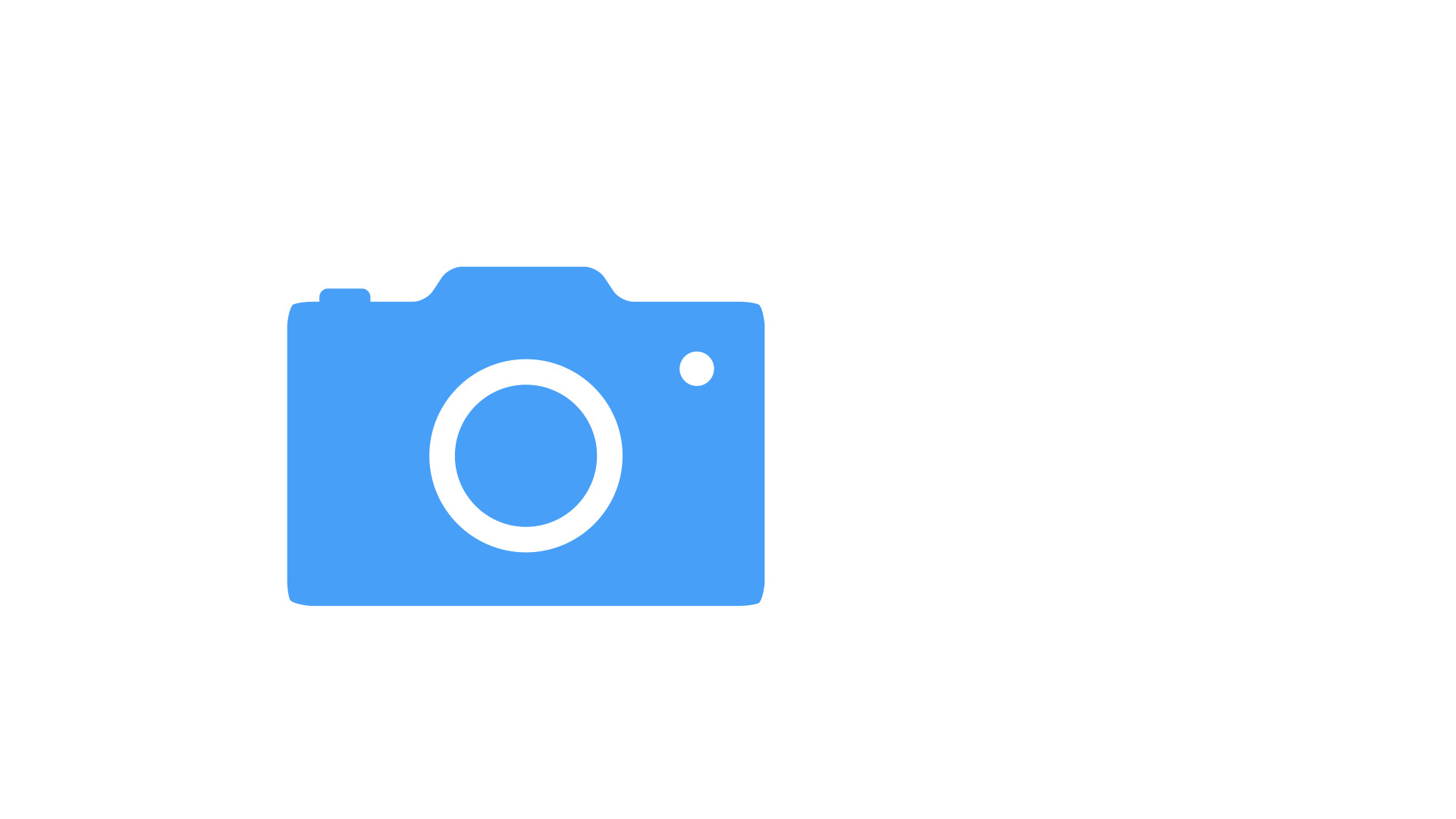 COMMUNICATE
IERATE 2
PROTOTYPE
TEST
ITERATE 1
ITERATE 3
Engineers are 
problem solvers
Rubric
Project Rubric